TEORIA DE ORGANIZACIÓN Y DESCRIPCION DE DOCUMENTOS
Expositor: Mag. Soledad Carol Arteaga Paniagua
Teoría de Organización de Documentos
¿Qué ES ORGANIZAR?
Planificar o estructurar la realización de algo, distribuyendo convenientemente los medios materiales y personales con los que se cuenta y asignándoles funciones determinadas.
Poner en orden.
Hacer o producir algo.
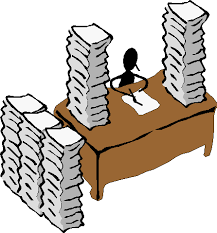 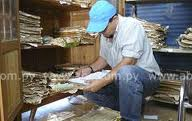 ORGANIZACION
Se elabora la Guía para la Organización de Documentos que incluye el Cuadro de Clasificación Documental y una parte operativa que es la clasificación de la documentación en el físico, el ordenamiento y signatura, además de la instalación.
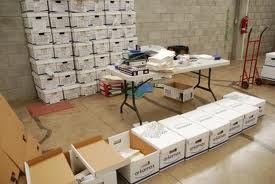 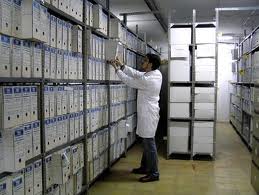 PRINCIPIOS  DE PROCEDENCIA
Establece que los archivos de un fondo no deben ser mezclados con los de otros fondos.
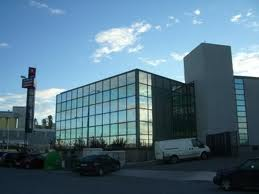 PRINCIPIOS DE ORDEN ORIGINAL
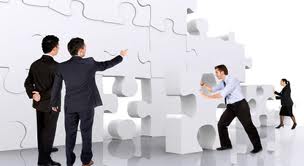 La documentación debe mantenerse de acuerdo al orden que le dio origen, este principio va a permitir en el momento de la clasificación tener el  orden lógico en que se gestionaron los documentos.
Fondo Documental
Fondo Abierto

Es aquel fondo que aun esta produciendo y recibiendo documentos
Fondo Cerrado

    Es aquel fondo que dejo de funcionar, esto dado por algunas razón propias de la vida de la organización
ANALISIS DE LA ORGANIZACION
Es importante conocer como esta estructura la organización , ya que el cuadro de clasificación mostrara documentalmente como dicha estructura, esto además nos permitirá definir las funciones que conformarían el cuadro de clasificación si realiza funcionalmente o si es orgánico reconocer los cambios de nombres.
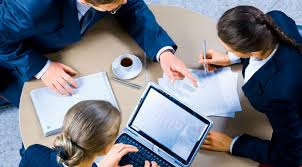 ANALISIS DE LA ORGANIZACION
Ley de creación,
Estatuto,
Reglamento de funciones,
Manual de funciones,
Normas del sector,
Directivas internas.
ANALISIS DE LOS TIPOS DOCUMENTALES
Es el testimonio material de un hecho o acto realizado en el ejercicio de sus funciones por personas naturales o jurídicas, públicas o privadas, de acuerdo con unas características de tipo material y forma.
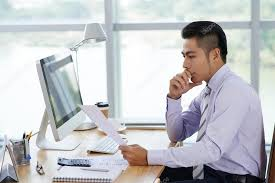 ANALISIS DE LOS TIPOS DOCUMENTALES
Sirven de medios probatorios
Dejan constancia de la gestión administrativa que se realizo.
Como testimonio de las acciones realizadas
Permite que se tome decisiones con fundamento y sustento .
ANALISIS DE LOS TIPOS DOCUMENTALES
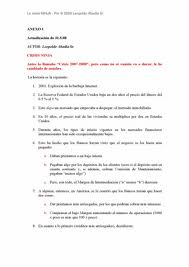 Documento Simple
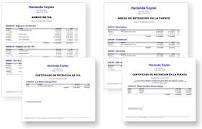 Documento Compuesto
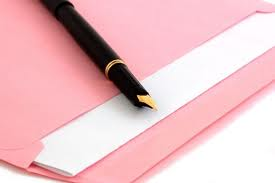 Expediente
¿CÓMO RECONOCEMOS UN DOCUMENTO DE ARCHIVO?
Caracteres Externos
Clase: esto se refiere a la forma en que se trasmite la información que puede ser textuales, iconográficos, sonoros, audiovisuales, electrónicos o informáticos.
 Tipo: esto va  de acuerdo a la tipología documental.
Formato: corresponde a las características físicas del documento: CD, legajos, volúmenes, etc.
Cantidad: se refiere a la unidad de medida en que el documento se encuentra, ejm: carpeta, hoja, etc.
Forma: hace referencia si es original o copia.
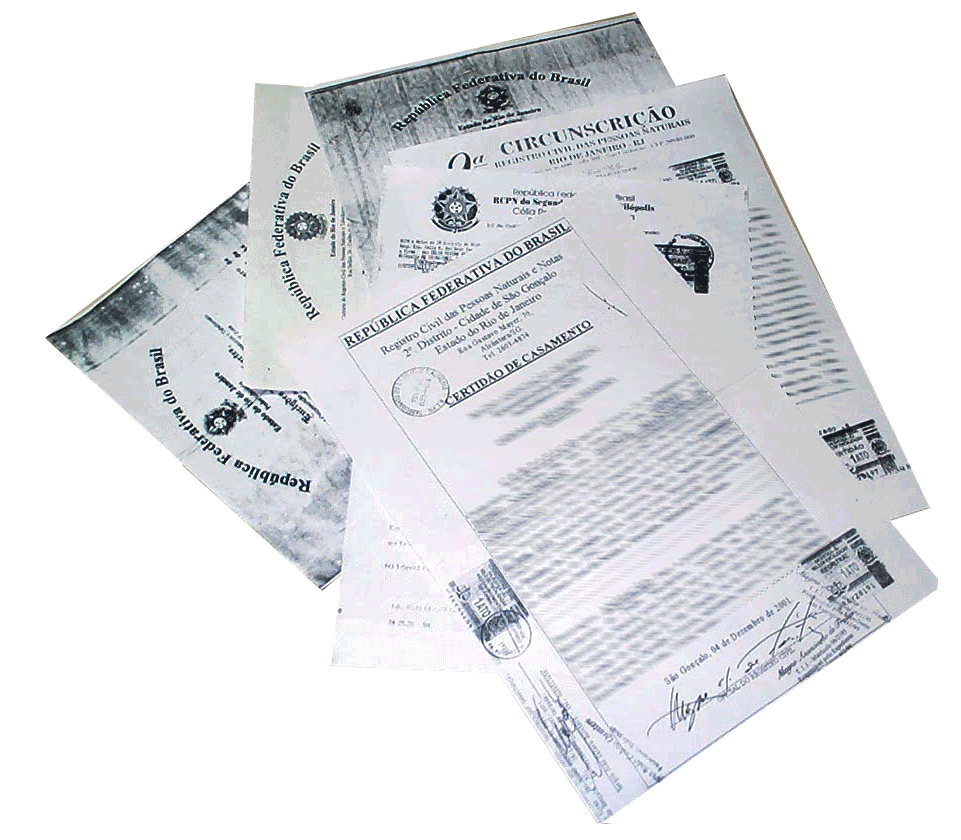 ¿CÓMO RECONOCEMOS UN DOCUMENTO DE ARCHIVO?
Caracteres Internos:
Entidad Productora: institución que generó el documento, sea una persona física, pública o privada.

Orígenes funcionales: se relaciona con las razones por las que fueron producidos, tomando en cuenta la función administrativa que motivó su creación.

Fecha y lugar de producción: nos sitúan en el espacio y el tiempo.

Contenido sustantivo: se refiere al asunto o tema de que trata un documento.
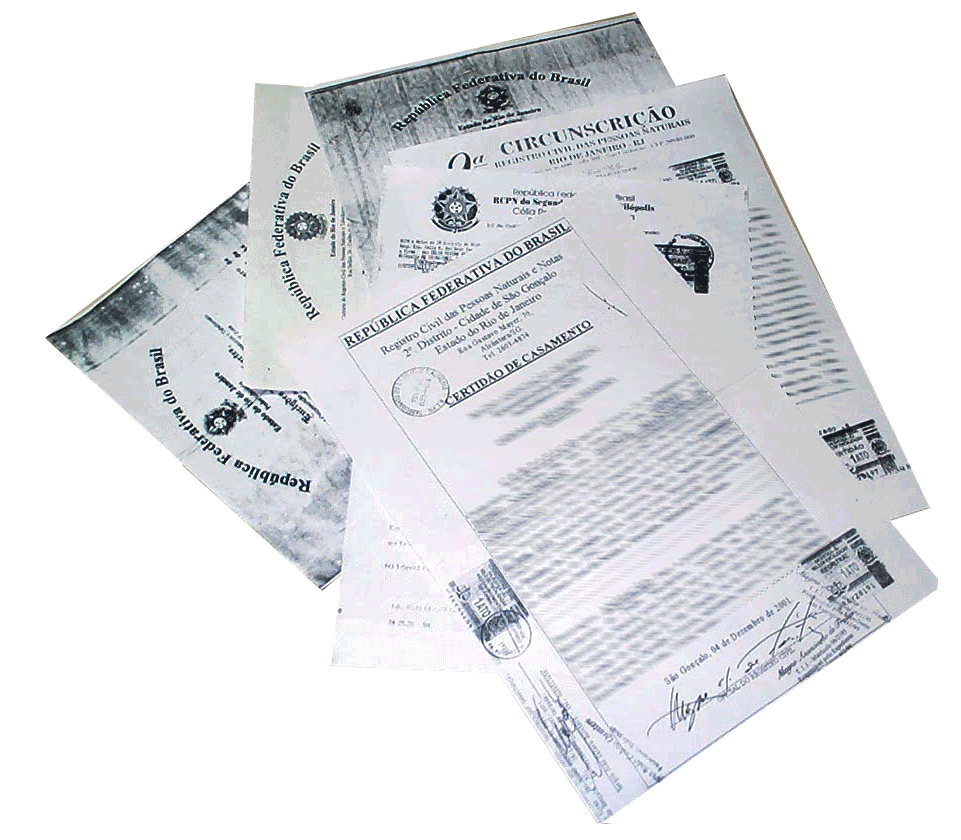 ¿CÓMO RECONOCEMOS UN DOCUMENTO DE ARCHIVO?
Caracteres Internos:
Entidad Productora: institución que generó el documento, sea una persona física, pública o privada.

Orígenes funcionales: se relaciona con las razones por las que fueron producidos, tomando en cuenta la función administrativa que motivó su creación.

Fecha y lugar de producción: nos sitúan en el espacio y el tiempo.

Contenido sustantivo: se refiere al asunto o tema de que trata un documento.
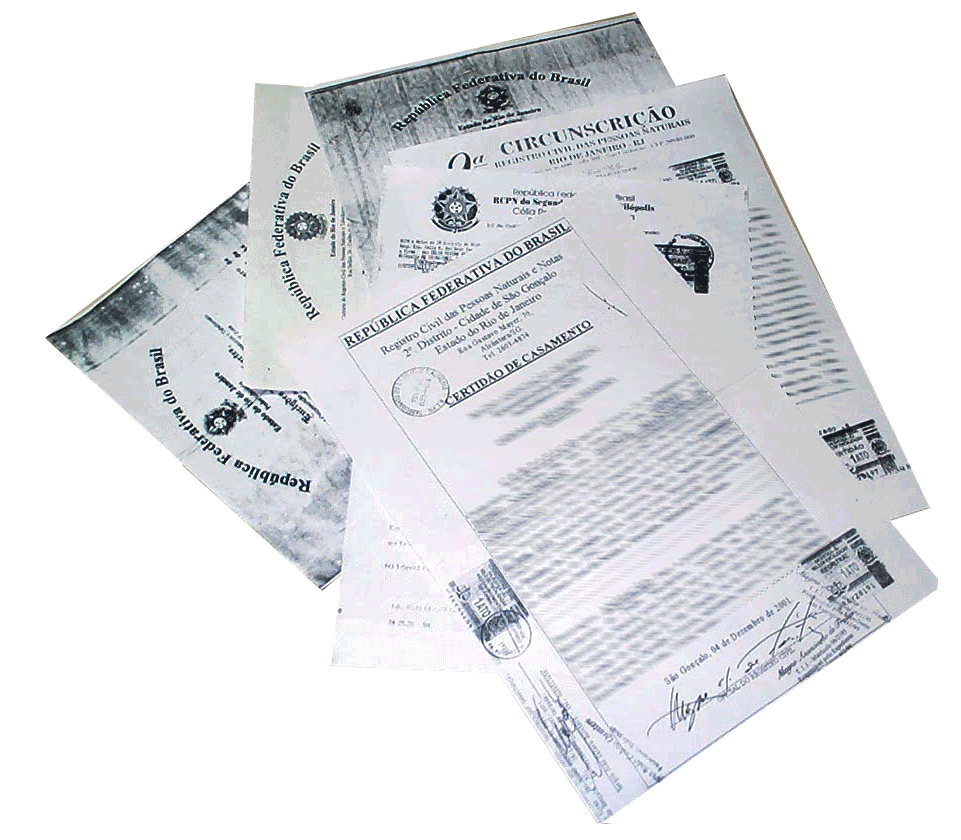 Documento de archivo
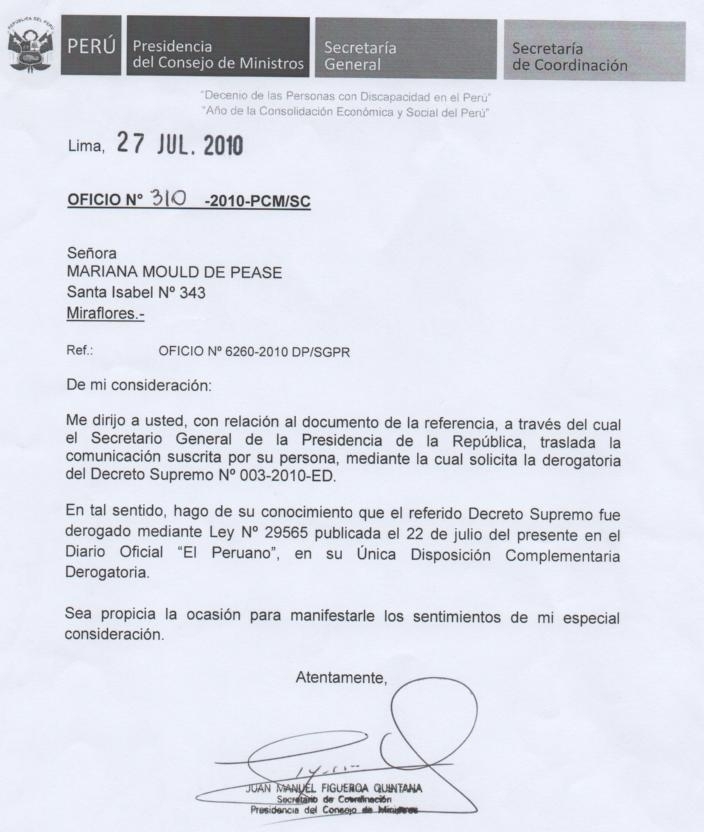 Características Internas
ENTIDAD PRODUCTORA
ORIGENES FUNCIONALES
FECHA Y LUGAR DE PRODUCCION
CONTENIDO SUSTANTIVO
CLASIFICACION
La clasificación es la operación intelectual que consiste en el establecimiento de las categorías y grupos que reflejan la estructura orgánica y/o funcional del fondo.
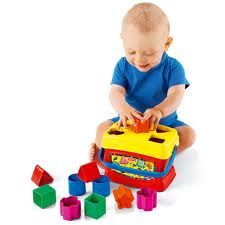 GUÍA DE ORGANIZACIÓN DE DOCUMENTOS
Establece los lineamientos para la Organización de Documentos, permitiendo identificar y estandarizar la aplicación de los procesos de la organización.
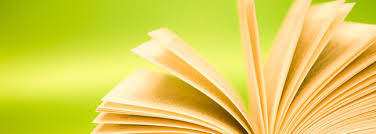 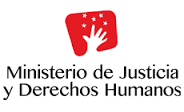 ANALITICA
ORGANIZACIÓN
CLASIFICACIÓN
Guía de Organización
 Documental
EJECUCION
ORDENAMIENTO
SIGNATURA
FOLIACION
El Cuadro de Clasificación de Documentos
Es el documento de gestión archivística más empleado para las gestiones de archivos, porque reúne el conjunto de Series Documentales y su correcta conformación en el interior de una entidad. 

Este es el instrumentos que compone la Guia de Organización Documental
CLASIFICACION
FUNCIONAL

ORGANICA

 ORGANICA FUNCIONA
CLASIFICACION
SECCION
Es el reflejo de las unidades orgánicas o las funciones que estas cumplen.

SERIE
Es el conjunto de documentos  agrupados por el asunto, funciones o tipos
ORGANICO
Presidencia de Directorio
1.1	Sesiones de directorio
1.2	Actas de Directorio
1.3	Informes de Directorio
2.	Gerencia General
2.1	Resoluciones
2.2	Directiva
2.3	Memoria
FUNCIONAL
ORDENAMIENTO
Es proceso mecánico  que se realiza con unos criterio pre-establecidos como son el numérico, alfabético, cronológico.
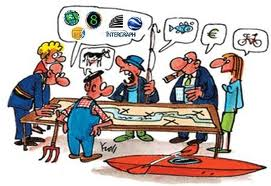 SIGNATURA
Se establecerá una codificación para identificarse las unidades orgánicas y las series documentales de la entidad. 

1.2
GGL.02
ADMI/ 01
Directiva Nº 005-2008-AGN/ DNDAAI
2.2 Constituirse como una actividad necesaria y obligatoria en el proceso de organización documental, específicamente en los trabajos de ordenamiento documental.
¿Qué ES LA FOLIACION?
La foliación es el procedimiento que se aplica para controlar los folios que compone una unidad de archivamiento o documentos de archivo de ser el caso de una serie o subserie, este debe mostrar la procedencia.
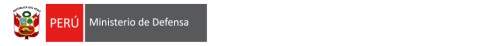 INSTALACIÓN
La instalación es la ubicación física de todo el fondo mediante unidades de instalación, ya sean cajas, legajos o archivadores, en los anaqueles o estanterías designados para su ubicación.
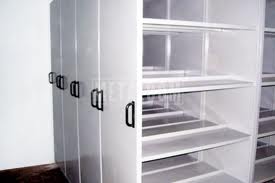 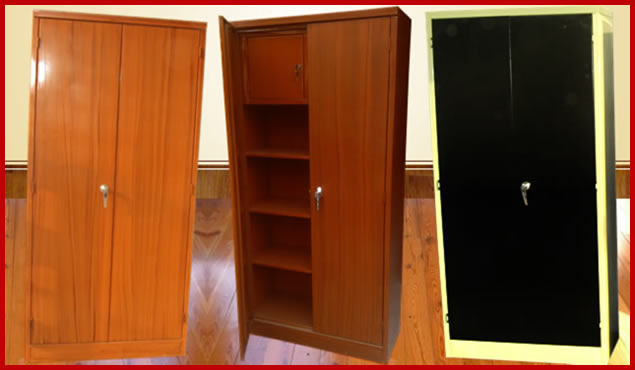 UBICACIÓN TOPOGRÁFICA ARCHIVOS DE GESTIÓN
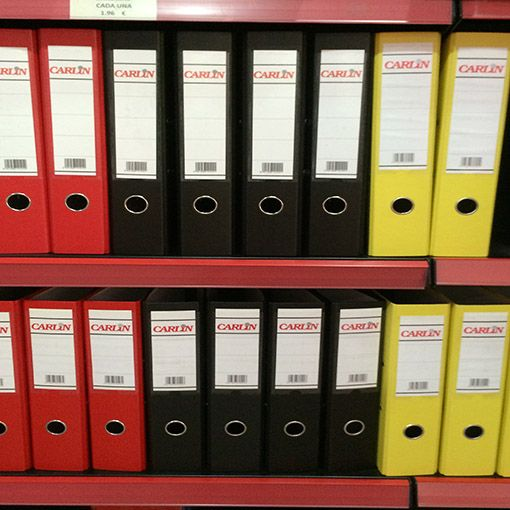 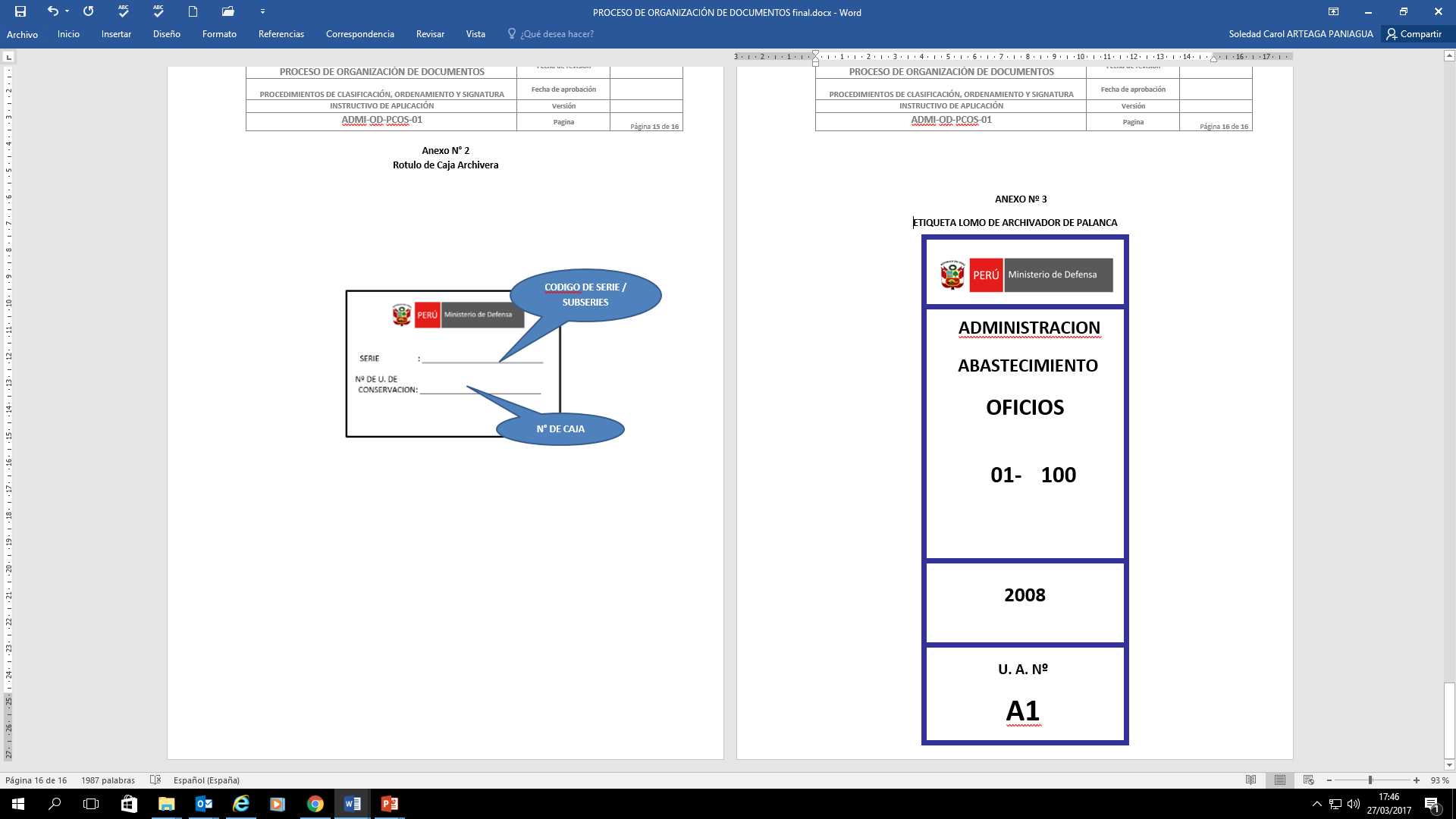 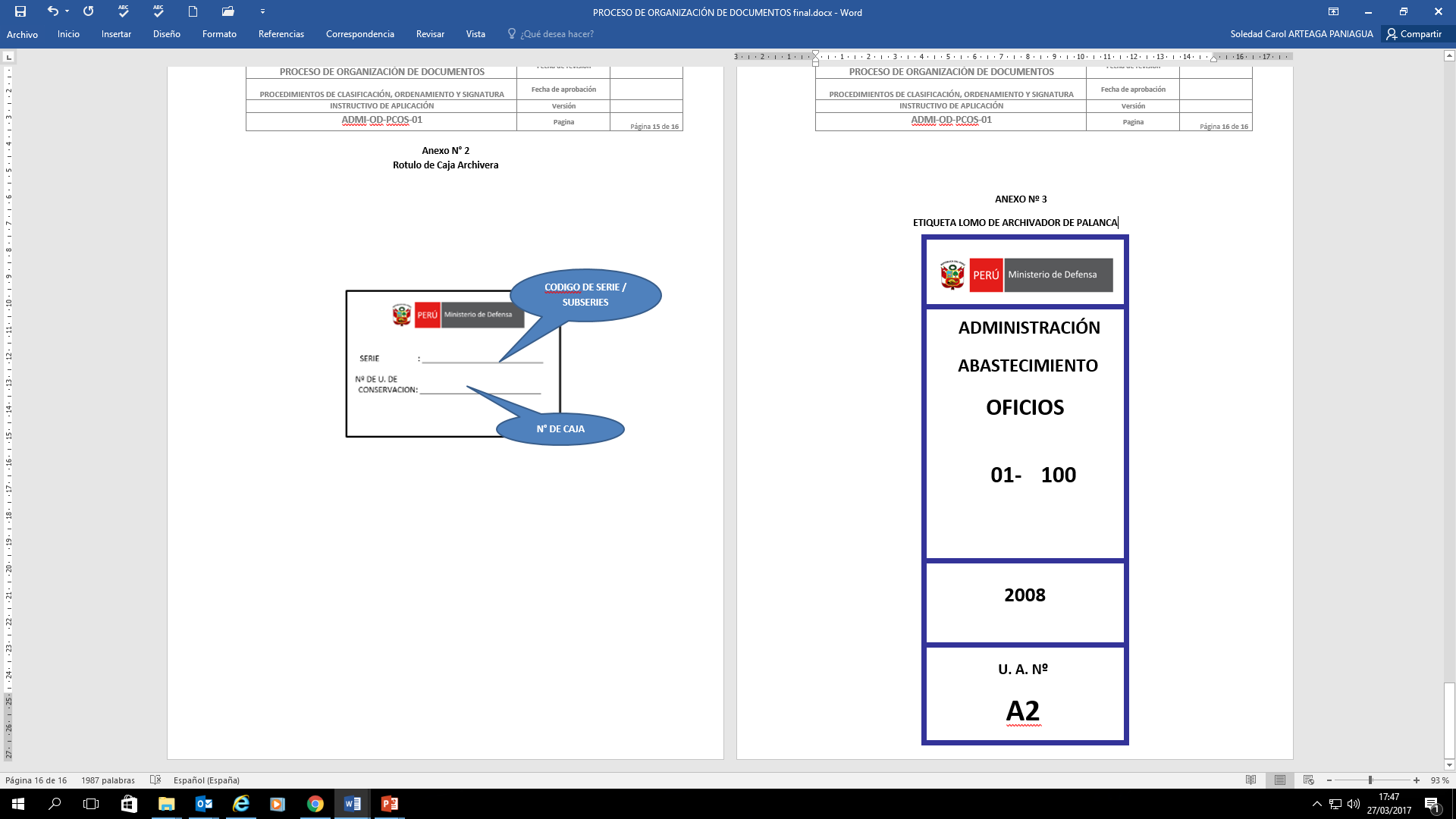 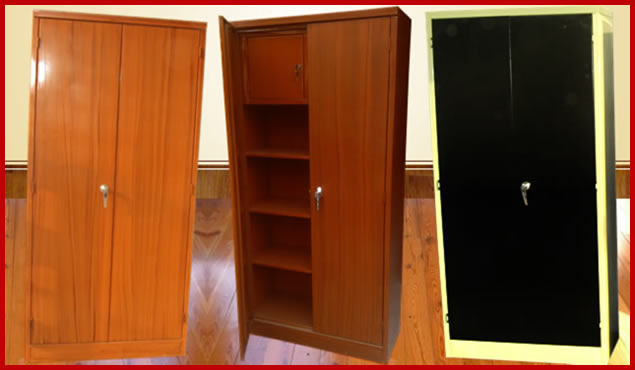 B
C
A
UBICACIÓN TOPOGRÁFICA ARCHIVOS DE PERIFERICO Y CENTRAL
CUERPOS
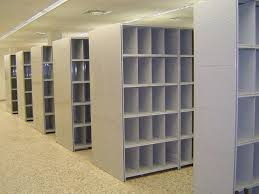 5
2
4
3
1
A
4
B
3
2
1
1
LADOS
2
ESTANTERIA
3
4
BALDAS
5
Teoría de Decripcion de Documentos
Descripción Documental
T. Schellenberg dice: “función que engloba variadas actividades para elaborar los instrumentos que facilitan el acceso a los documentos”.

Antonia Heredia dice: “la descripción es una actividad fundamental de todo proceso archivístico mediante la cual se da a conocer la existencia de los documentos, enumerando sus caracteres internos y externos (…) esta tarea se realiza a través de un conjunto de actividades o procedimientos, para elaborar inventarios, catálogos, índices,guías, etc.”
Proceso 2: Descripción Documental
La descripción debe ser:
OPORTUNA
EXACTA
SUFICIENTE
Fuente: Elaboración propia
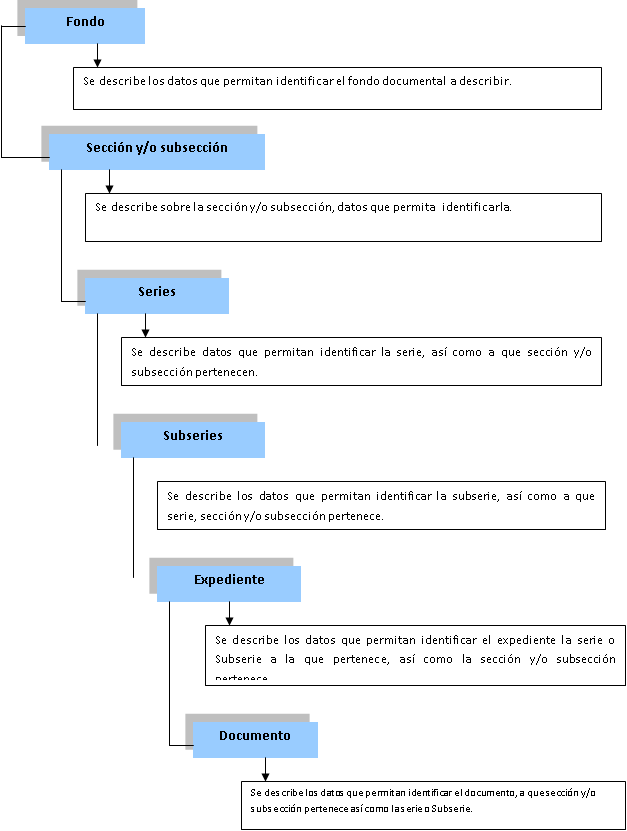 SERIE
SECCION
SUBSECCION
SERIE
SUBFONDO
SECCION
SERIE
SUBSERIE
EXPEDIENTE
SUBSECCION
SERIE
EXPEDIENTE
SECCION
SUBSECCION
SERIE
DOCUMENTO
SUBSECCION
SERIE
SERIE
SUBSERIE
DOCUMENTO
SECCION
EXPEDIENTE
SERIE
DOCUMENTO
FONDO
NIVELES DE DESCRIPCIÓN
Inventarios
Guías
Catálogos
Censos
Instrumentos de descripción
INVENTARIO
GUIA DE DESCRIPCION ARCHIVISTICA
Índices
Tesauros
Auxiliar de descripción
INDICE
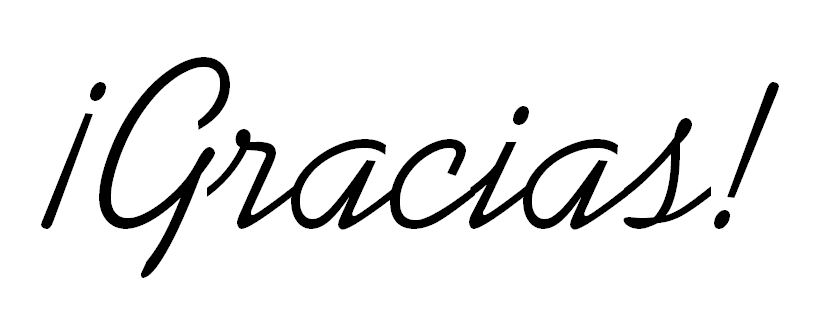